ГПОАУ «Благовещенский политехнический колледж»
Новак софья
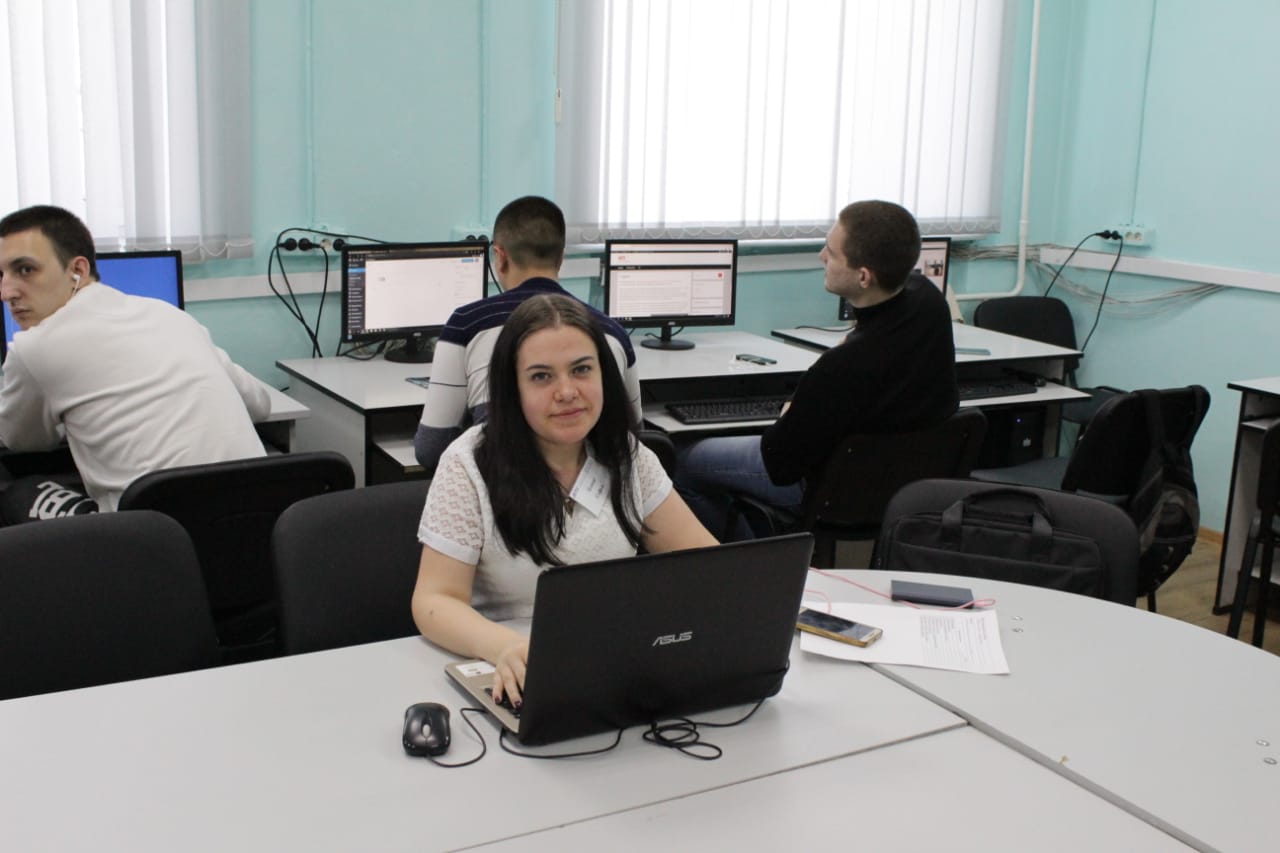 Новак Софья училась в ГПОАУ БПК специальность Прикладная информатика (по отраслям)
Соня участвовала во 2 Региональном чемпионате «Абилимпикс»
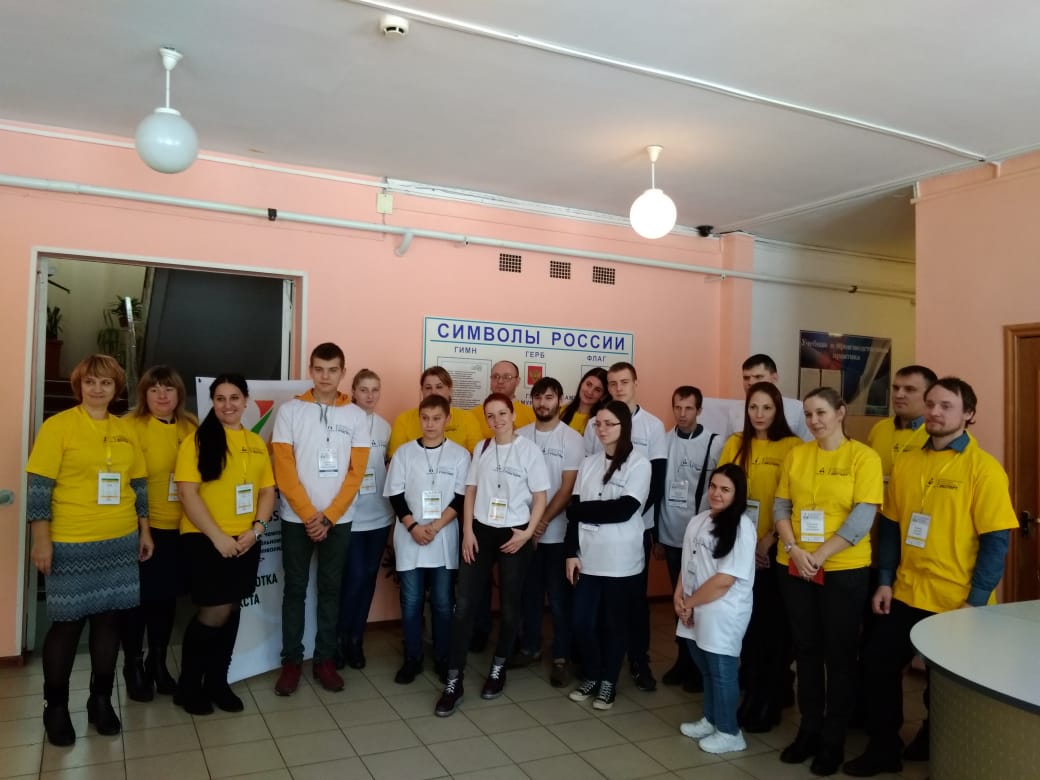 И заняла второе место в компетенции Веб-дизайн
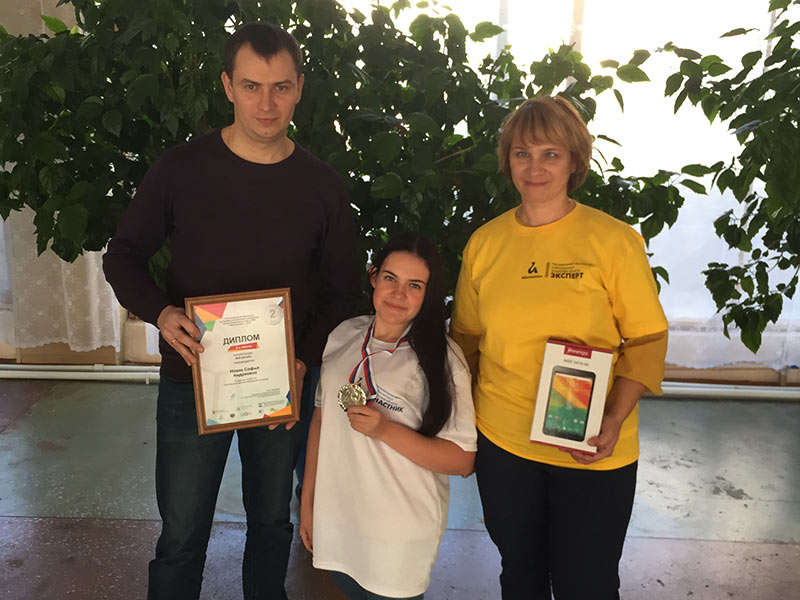 Новак Софья закончила ГПОАУ БПК в 2019 году с красным дипломом и поступила на заочное отделение  БГПУ вначале на психолога, а потом на воспитателя. Занималась разработкой и сопровождением сайтов.
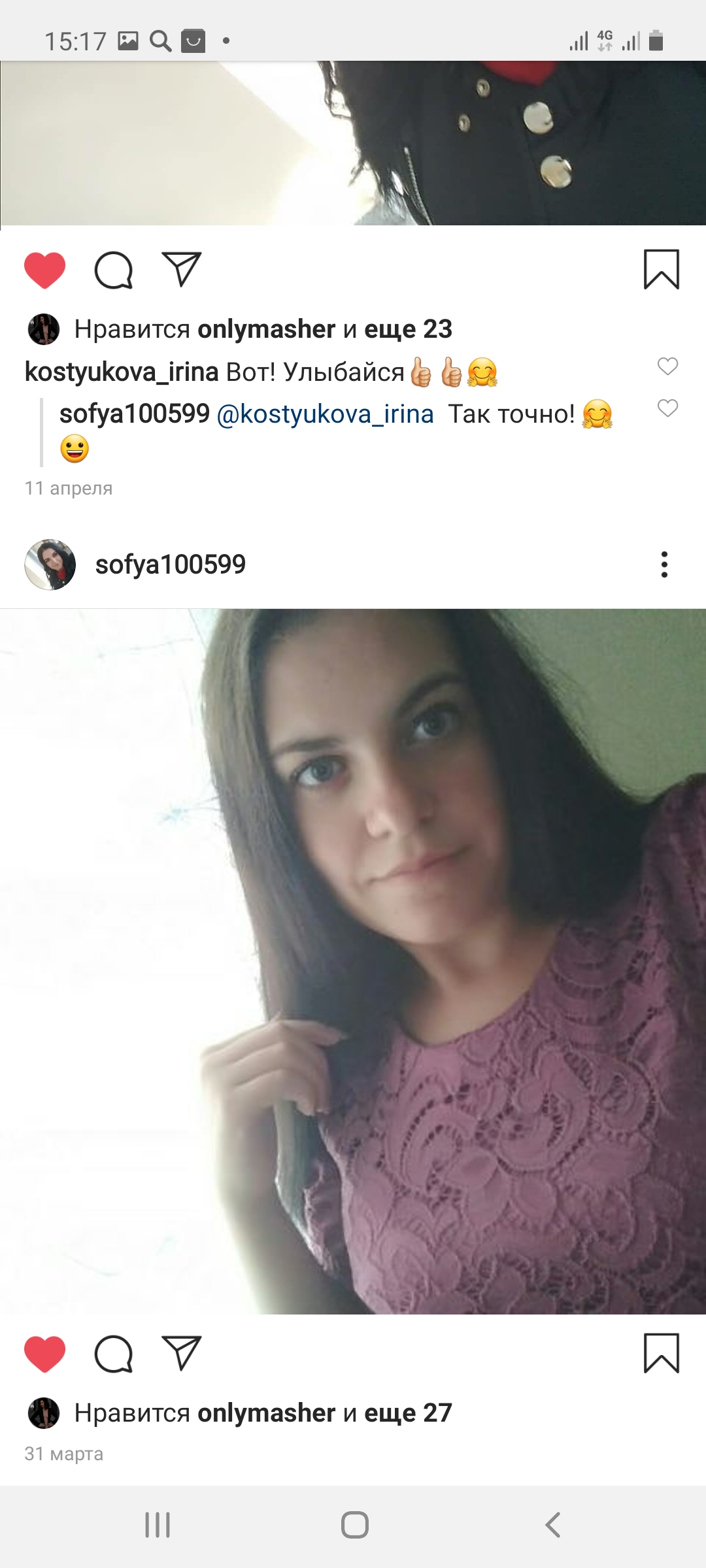 …но случилось несчастье,  и 21.11.20 Сони не стало… она навсегда останется в нашей памяти…